FSS2020 CMC Q3 2018 PRESENTATION
BYM D SULEYMANDIRECTOR, FSS2020
9 November 2018
1
FSS2020: Financial Markets Status Update
2
Financial Markets Status Update
9 November 2018
Slide 3
FACTORS RESPONSIBLE FOR THE DEVELOPMENTS
4
FACTORS RESPONSIBLE FOR THE DEVELOPMENTS contd.
5
CHALLENGES
Inadequate skills for financial products development (Capital Market).
Unavailability of investible fund for long term financial products.
Increasing cost of transactions and operations.
Inadequate legal and regulatory framework for the commodities market
9 November 2018
Slide 6
ISSUES FOR CMC DELIBRATION
FSS2020 is interested in the underlying reasons for the failure of commodity exchanges and implications for alternatives to centralized exchanges.
Ensure regular  quarterly forum meeting with stakeholders to review progress on the implementation of strategies.
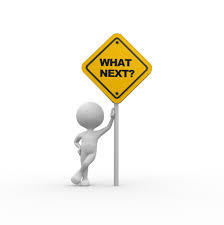 7